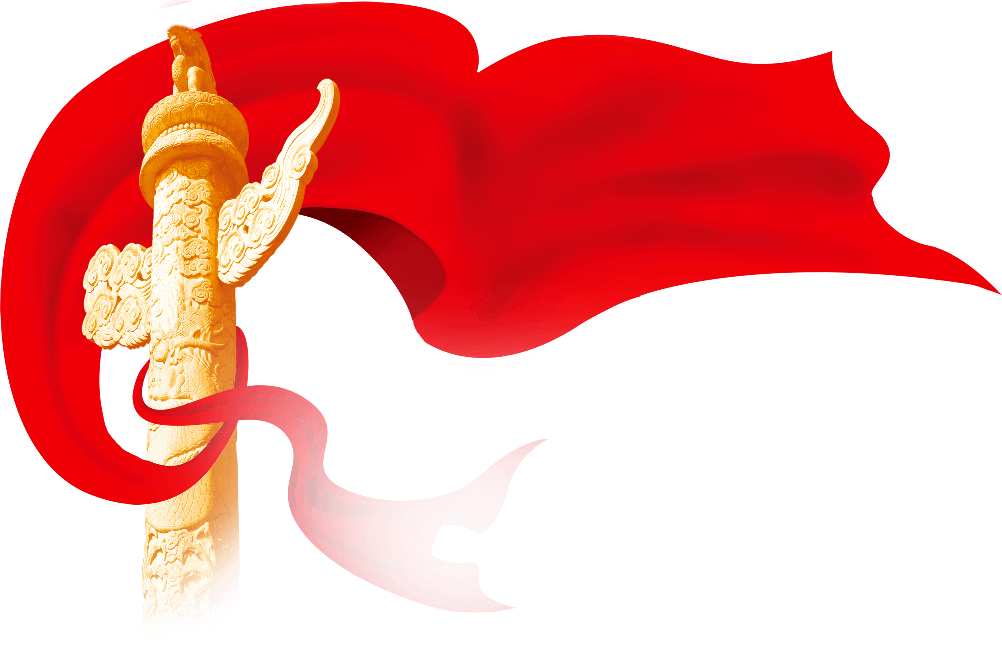 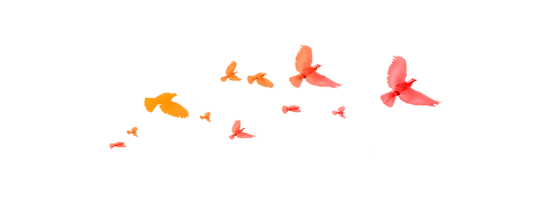 基层党建工作汇报
框架完整党政建设工作总结汇报通用模板
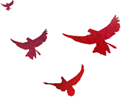 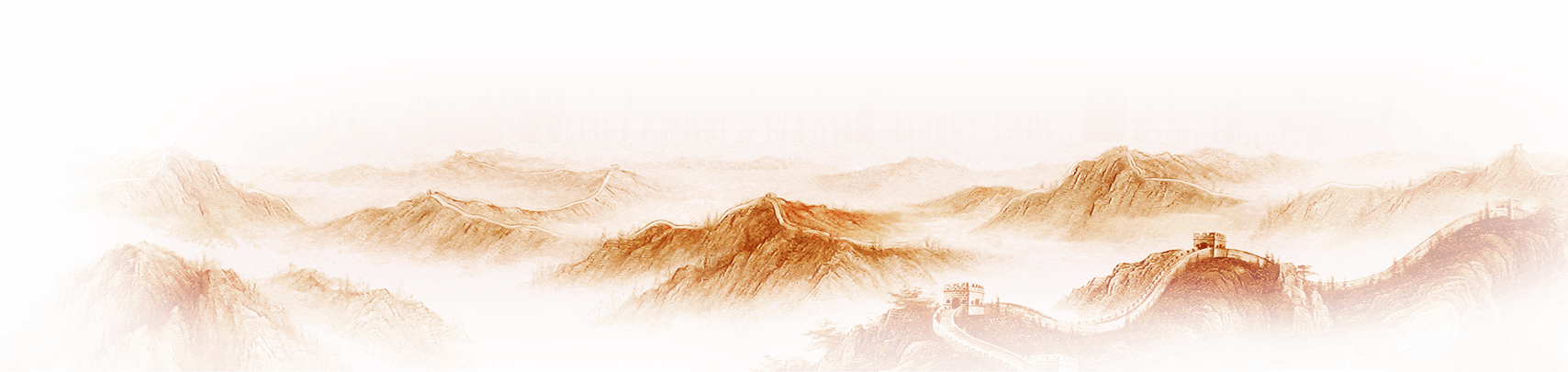 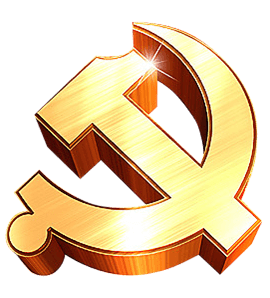 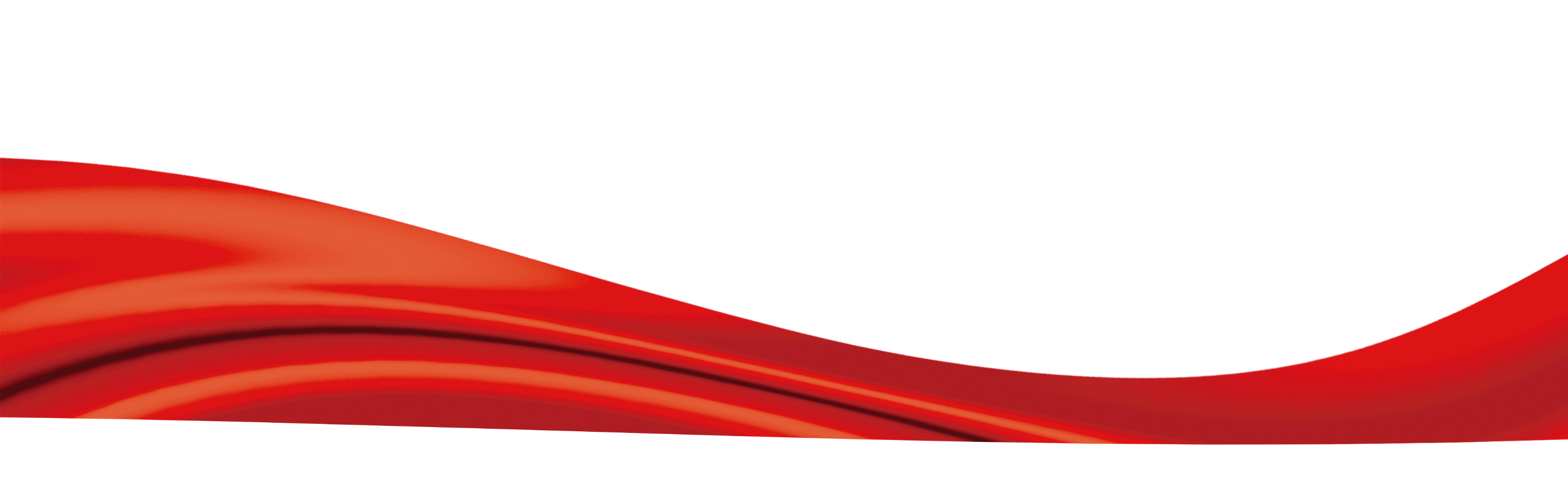 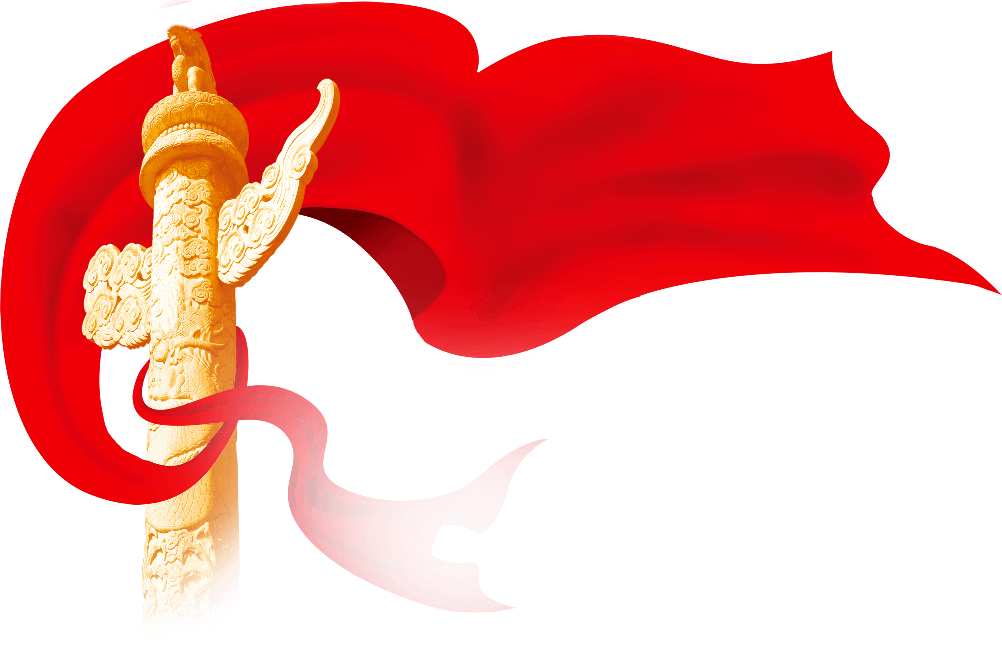 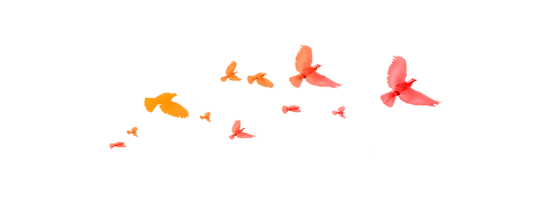 目录
1
基层组织现状
2
上半年工作开展情况
3
上半年存在的工作问题
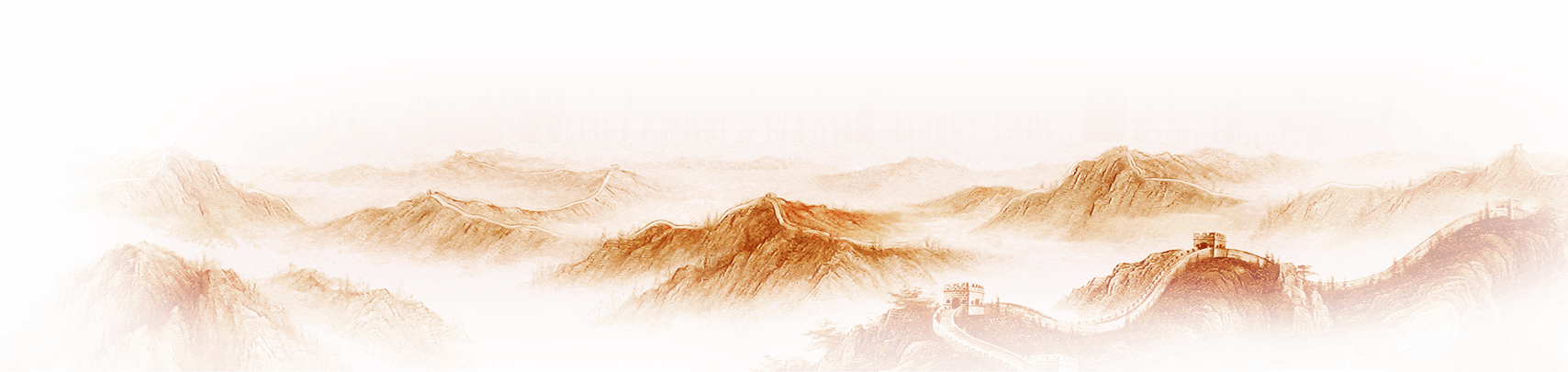 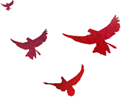 4
下半年工作开展计划
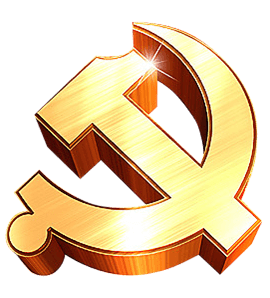 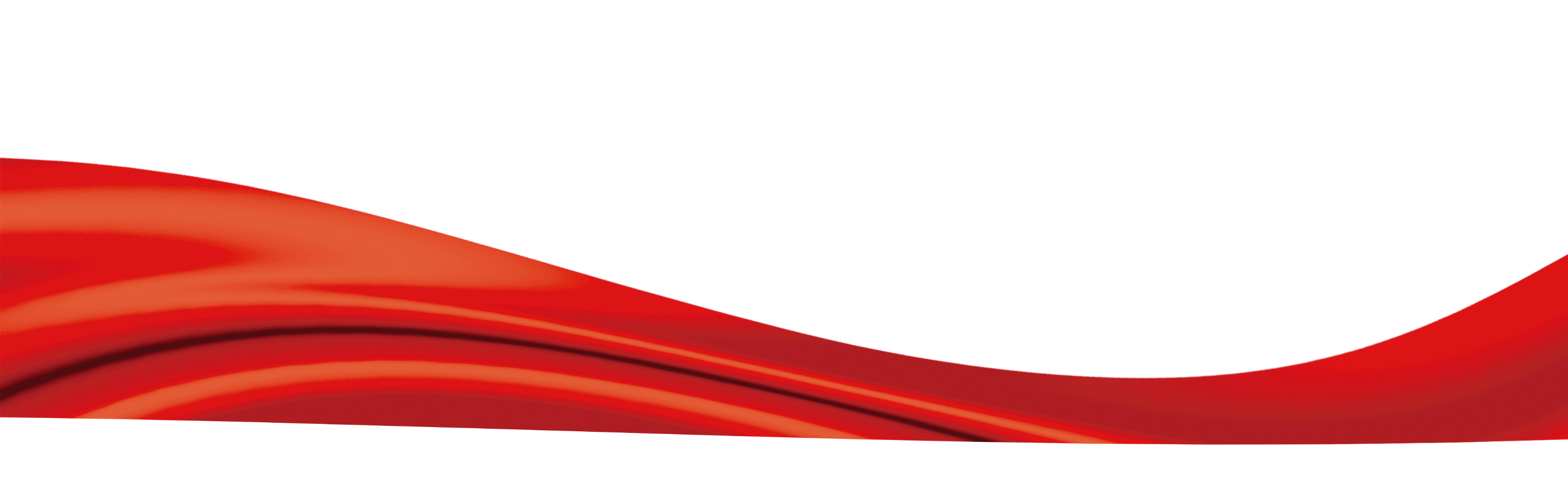 第1章
基层组织现状
单击此处添加您的文字内容
添加标题
添加标题
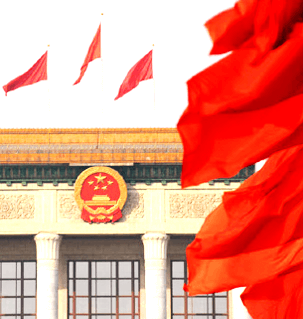 单击此处添加您的文字内容，或复制文本粘贴至此，字间距和行间距均可自行调节
添加标题
单击此处添加您的文字内容，或复制文本粘贴至此
添加标题
单击此处添加您的文字内容，或复制文本粘贴至此，字间距和行间距均可自行调节
添加标题
一是党建工作与业务工作之间结合的方法和途径不多；对党建工作缺乏关心和思考；
1
三种
情形
二是对党建工作的支持和指导力度不到位，布置工作时没有把党建摆到应有的高度，开展工作时党建的力度抓的不够；
党建工作与业务工作本应是不可分割的一个整体，二者的结合是党建工作不懈努力的目标和积极探索的重大课题。但在实际工作中，还存在着党建工作与业务工作发生脱节、冲突或者顾此失彼的现象，一定程度上影响了党建作用的发挥。
2
三是认为业务工作才是机关单位的重点，对党建工作停留在口头宣传上，存在做表面文章、消极被动应付的现象。
3
添加标题
单击此处添加您的文字内容
单击此处添加您的文字内容
添加标题
添加标题
添加标题
添加标题
单击此处添加您的文字内容
单击此处添加您的文字内容
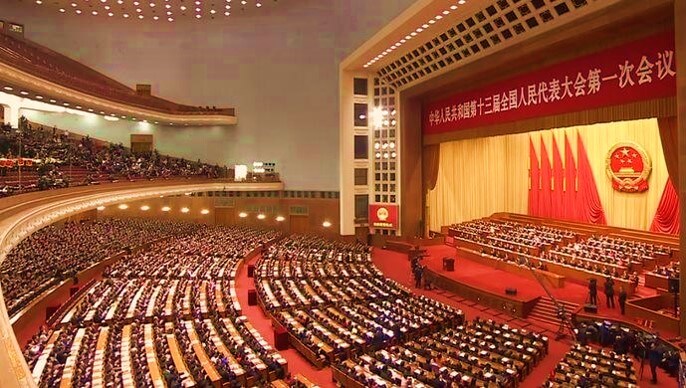 添加标题
单击此处添加您的文字内容
添加标题
单击此处添加您的文字内容
添加标题
单击此处添加您的文字内容
点击添加标题
添加标题
单击此处添加您的文字内容
单击此处添加您的文字内容，或复制文本粘贴至此，字间距和行间距均可自行调节。本模板的所有文字和图片素材，均可自由编辑替换和移动。
添加标题
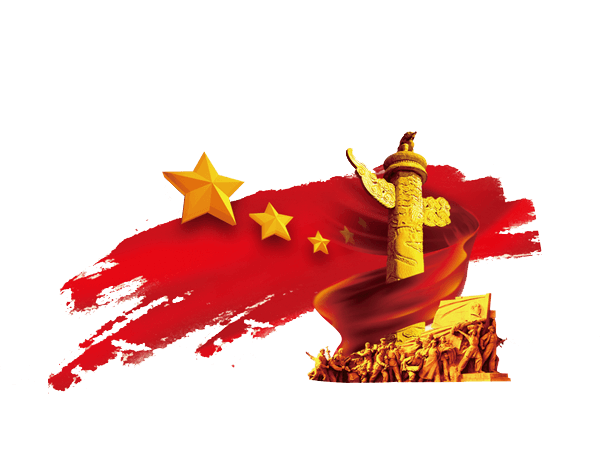 单击此处添加您的文字内容，或复制文本粘贴至此，字间距和行间距均可自行调节单击此处添加您的文字内容，或复制文本粘贴至此，字间距和行间距均可自行调节
单击此处添加您的文字内容，或复制文本粘贴至此，字间距和行间距均可自行调节单击此处添加您的文字内容，或复制文本粘贴至此，字间距和行间距均可自行调节
添加标题
单击此处添加您的文字内容，或复制文本粘贴至此
单击此处添加您的文字内容，或复制文本粘贴至此
单击此处添加您的文字内容，或复制文本粘贴至此
单击此处添加您的文字内容，或复制文本粘贴至此
添加标题
您的内容打在这里，或者通过复制您的文本后粘贴
03
(02)
02
您的内容打在这里，或者通过复制您的文本后粘贴
04
(01)
您的内容打在这里，或者通过复制您的文本后粘贴
您的内容打在这里，或者通过复制您的文本后粘贴
您的内容打在这里，或者通过复制您的文本后粘贴
01
您的内容打在这里，或者通过复制您的文本后粘贴
第2章
上半年工作开展情况
单击此处添加您的文字内容
添加标题
单击此处添加您的文字内容，或复制文本粘贴至此
1
单击此处添加您的文字内容，或复制文本粘贴至此
2
添加标题
单击此处添加您的文字内容，或复制文本粘贴至此
3
添加标题
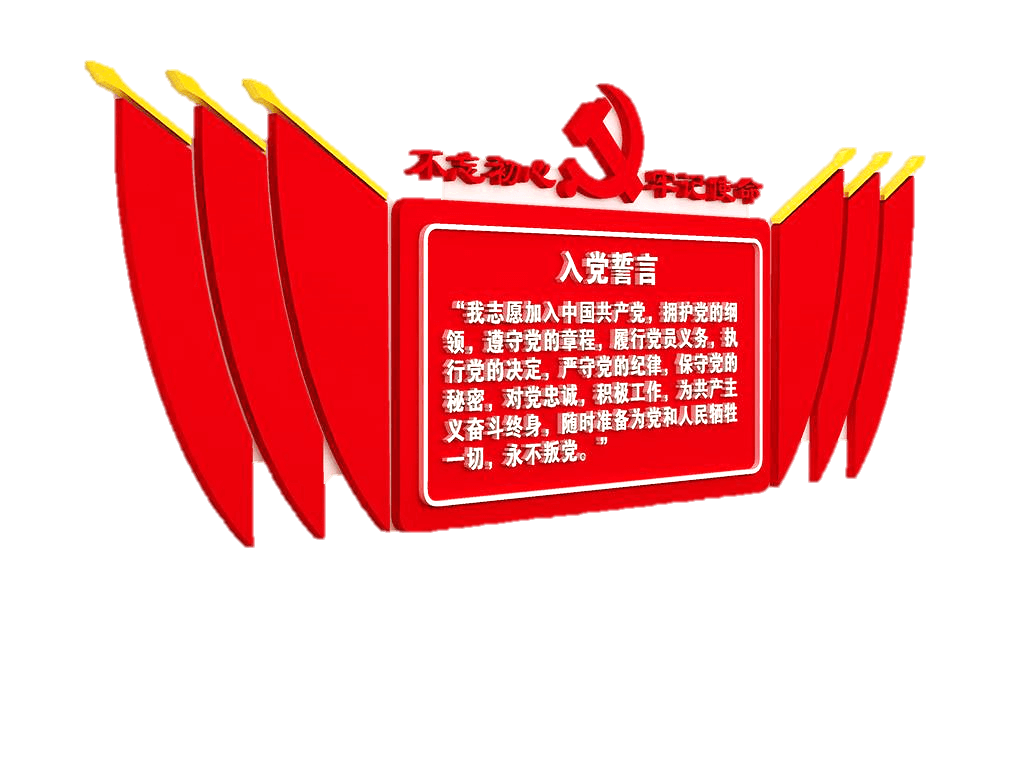 轻党建
单击此处添加您的文字内容，或复制文本粘贴至此，字间距和行间距均可自行调节单击此处添加您的文字内容，或复制文本粘贴至此，字间距和行间距均可自行调节
单击此处添加您的文字内容，或复制文本粘贴至此，字间距和行间距均可自行调节
重发展
添加标题
输入小标题
输入小标题
单击此处添加文字阐述，添加简短问题说明文字，具体说明文字在此处添加此处单击此处添加文字阐述
单击此处添加文字阐述，添加简短问题说明文字，具体说明文字在此处添加此处单击此处添加文字阐述
03
01
04
02
输入小标题
输入小标题
单击此处添加文字阐述，添加简短问题说明文字，具体说明文字在此处添加此处单击此处添加文字阐述
单击此处添加文字阐述，添加简短问题说明文字，具体说明文字在此处添加此处单击此处添加文字阐述
添加标题
单击此处添加您的文字内容，或复制文本粘贴至此，字间距和行间距均可自行调节
输入标题
输入标题
输入标题
单击此处添加您的文字内容，或复制文本粘贴至此
单击此处添加您的文字内容，或复制文本粘贴至此
单击此处添加您的文字内容，或复制文本粘贴至此
添加标题
1
单击输入标题内容
2
单击输入标题内容
3
单击此处添加您的文字内容，或复制文本粘贴至此单击此处添加您的文字内容，或复制文本粘贴至此单击此处添加您的文字内容，或复制文本粘贴至此
单击输入标题内容
4
单击输入标题内容
5
单击输入标题内容
添加标题
添加标题
单击此处添加您的文字内容，或复制文本粘贴至此
添加标题
单击此处添加您的文字内容，或复制文本粘贴至此
添加标题
单击此处添加您的文字内容，或复制文本粘贴至此
第3章
上半年工作存在问题
单击此处添加您的文字内容
添加标题
单击此处添加您的文字内容，或复制文本粘贴至此单击此处添加您的文字内容，或复制文本粘贴至此单击此处添加您的文字内容，或复制文本粘贴至此
输入标题内容
输入标题内容
1
2
输入标题内容
输入标题内容
6
3
5
4
输入标题内容
输入标题内容
添加标题
添加标题
添加标题
添加标题
添加标题
单击此处添加您的文字内容，或复制文本粘贴至此
单击此处添加您的文字内容，或复制文本粘贴至此
单击此处添加您的文字内容，或复制文本粘贴至此
单击此处添加您的文字内容，或复制文本粘贴至此
添加标题
添加标题
添加标题
单击此处添加您的文字内容，或复制文本粘贴至此
单击此处添加您的文字内容，或复制文本粘贴至此
添加标题
添加标题
单击此处添加您的文字内容，或复制文本粘贴至此
单击此处添加您的文字内容，或复制文本粘贴至此
添加标题
单击此处添加您的文字内容，或复制文本粘贴至此
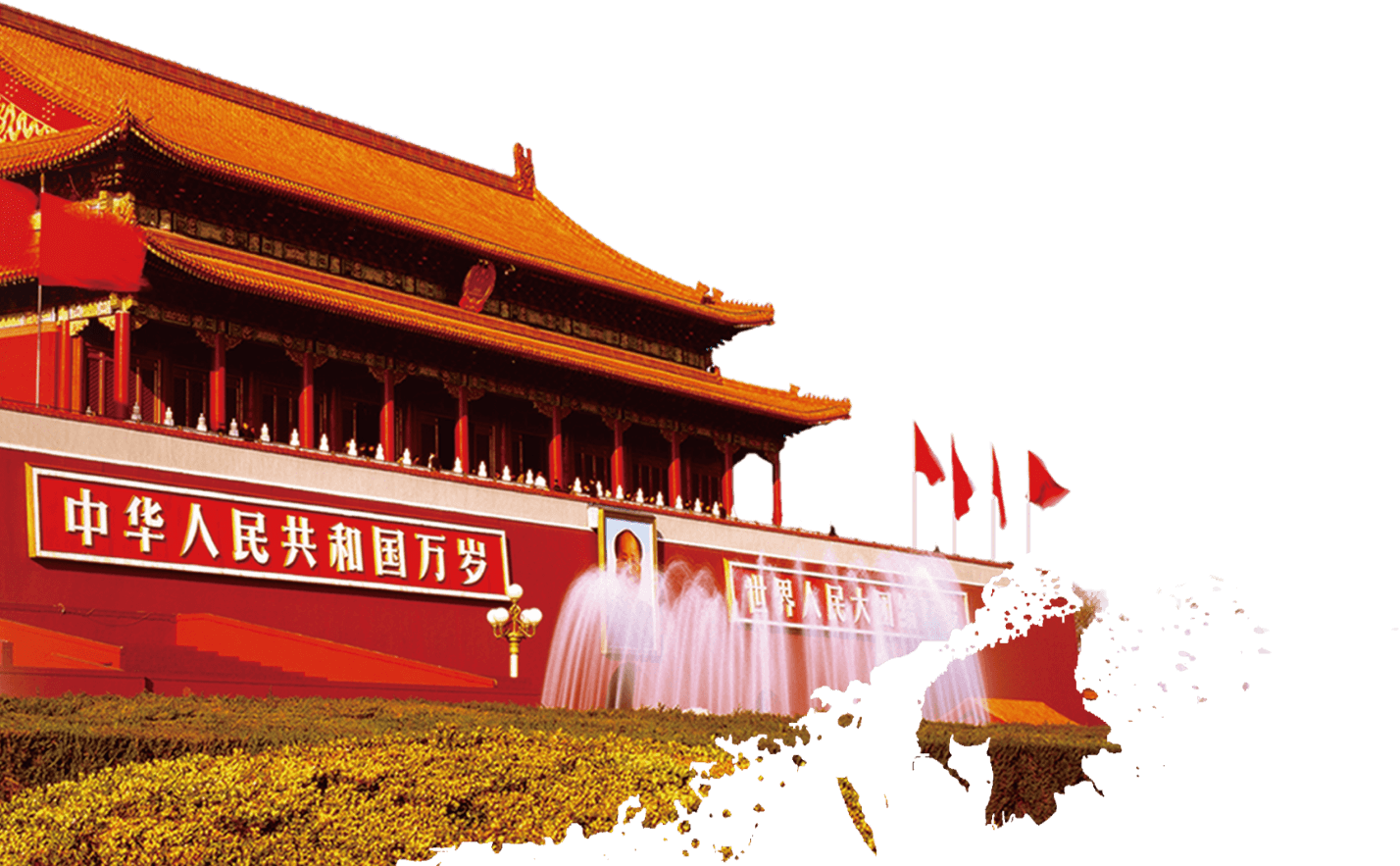 单击此处添加您的文字内容，或复制文本粘贴至此单击此处添加您的文字内容，或复制文本粘贴至此单击此处添加您的文字内容，或复制文本粘贴至此单击此处添加您的文字内容，或复制文本粘贴至此单击此处添加您的文字内容，或复制文本粘贴至此
添加标题
单击此处添加您的文字内容，或复制文本粘贴至此
单击此处添加您的文字内容，或复制文本粘贴至此
添加标题
单击此处添加您的文字内容，或复制文本粘贴至此
第4章
下半年工作开展计划
单击此处添加您的文字内容
添加标题
添加标题
添加标题
添加标题
添加标题
单击此处添加您的文字内容，或复制文本粘贴至此
单击此处添加您的文字内容，或复制文本粘贴至此，字间距和行间距均可自行调节
单击此处添加您的文字内容，或复制文本粘贴至此，字间距和行间距均可自行调节
单击此处添加您的文字内容，或复制文本粘贴至此，字间距和行间距均可自行调节
添加标题
单击此处添加您的文字内容，或复制文本粘贴至此
添加标题
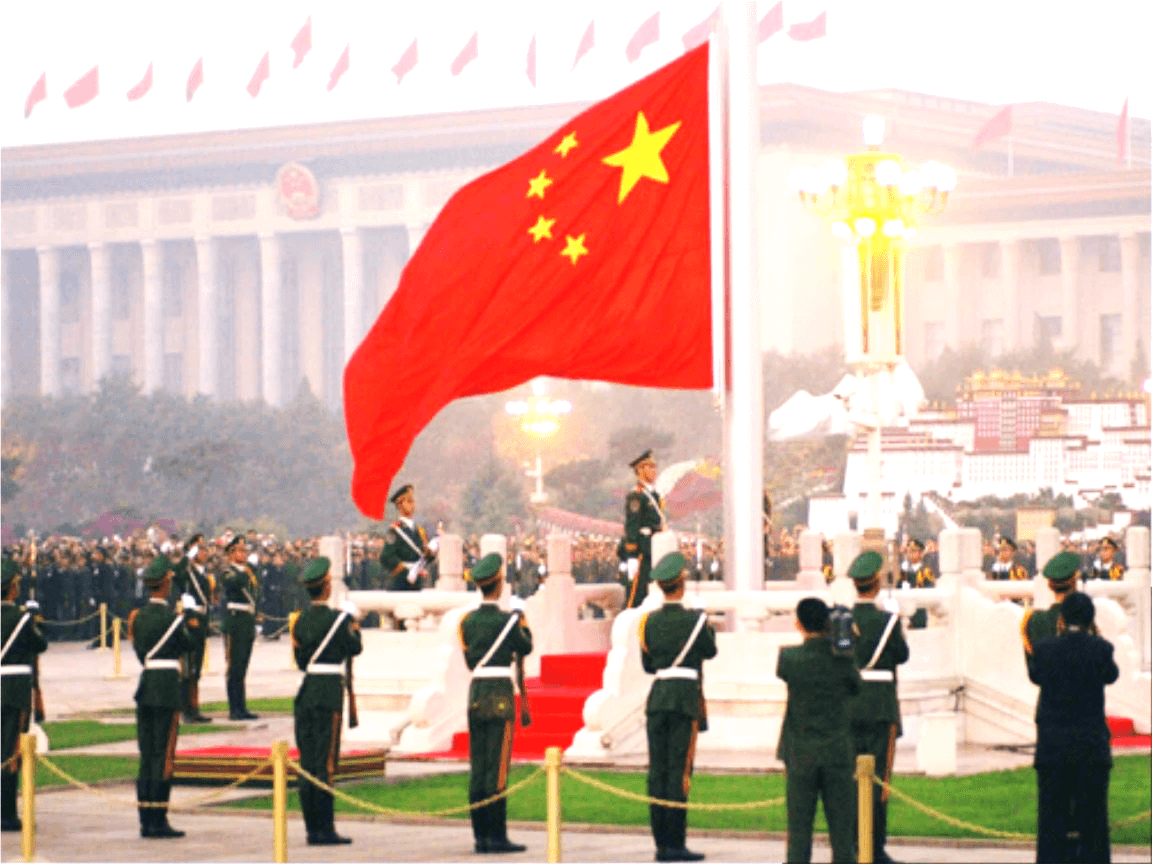 单击此处添加您的文字内容，或复制文本粘贴至此
单击此处添加您的文字内容，或复制文本粘贴至此单击此处添加您的文字内容，或复制文本粘贴至此
单击此处添加您的文字内容，或复制文本粘贴至此
单击此处添加您的文字内容，或复制文本粘贴至此单击此处添加您的文字内容，或复制文本粘贴至此
单击此处添加您的文字内容，或复制文本粘贴至此
单击此处添加您的文字内容，或复制文本粘贴至此单击此处添加您的文字内容，或复制文本粘贴至此
添加标题
单击此处添加您的文字内容，或复制文本粘贴至此单击此处添加您的文字内容，或复制文本粘贴至此
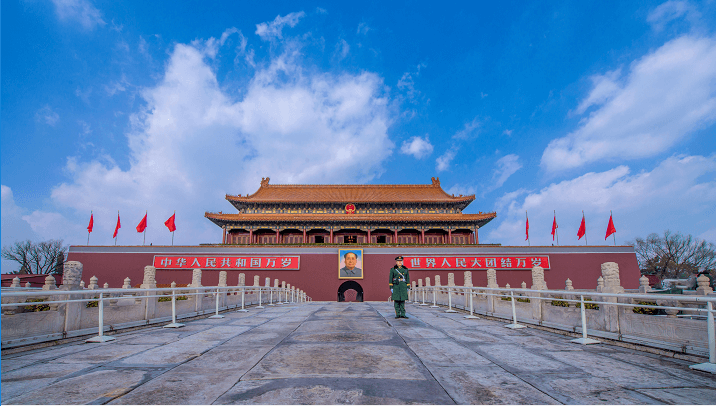 单击此处添加您的文字内容，或复制文本粘贴至此单击此处添加您的文字内容，或复制文本粘贴至此单击此处添加您的文字内容，或复制文本粘贴至此单击此处添加您的文字内容，或复制文本粘贴至此单击此处添加您的文字内容，或复制文本粘贴至此单击此处添加您的文字内容，或复制文本粘贴至此。
添加标题
点击输入小标题
点击输入小标题
单击此处添加文字阐述，添加简短问题说明文字，具体说明文字在此处添加此处单击此处添加文字阐述
单击此处添加文字阐述，添加简短问题说明文字，具体说明文字在此处添加此处单击此处添加文字阐述
点击输入小标题
单击此处添加文字阐述，添加简短问题说明文字，具体说明文字在此处添加此处单击此处添加文字阐述
添加标题
输入标题
输入标题
输入标题
输入标题
输入标题
点击添加标题
单击此处添加您的文字内容，或复制文本粘贴至此，字间距和行间距均可自行调节。本模板的所有文字和图片素材，均可自由编辑替换和移动。单击此处添加您的文字内容，或复制文本粘贴至此。
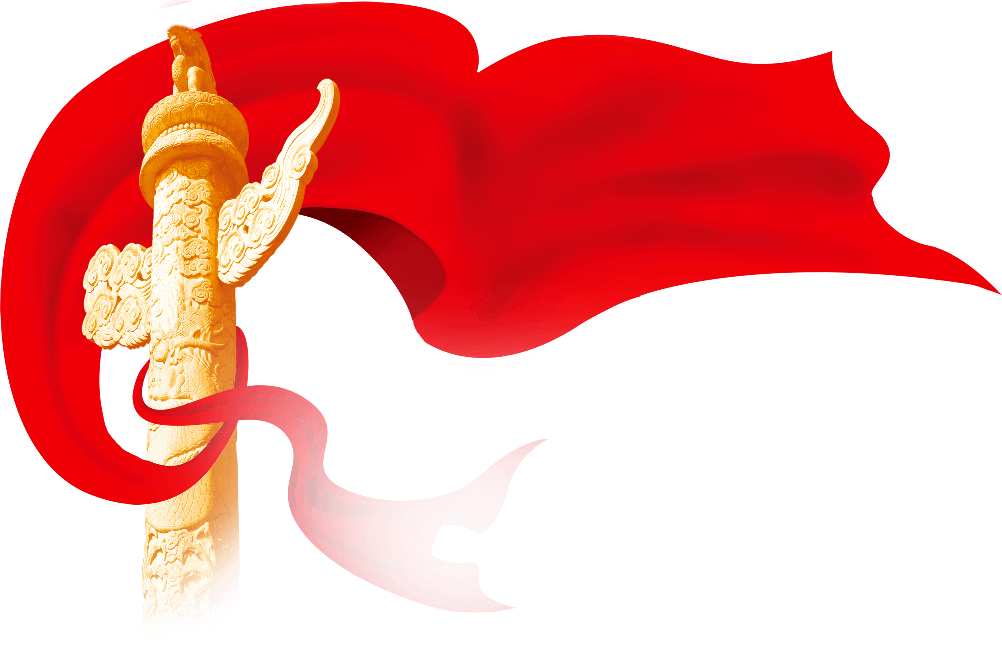 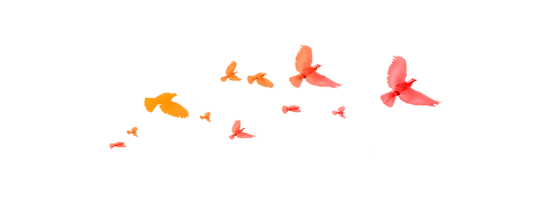 汇报完毕谢谢观看
框架完整党政建设工作总结汇报通用模板
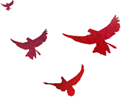 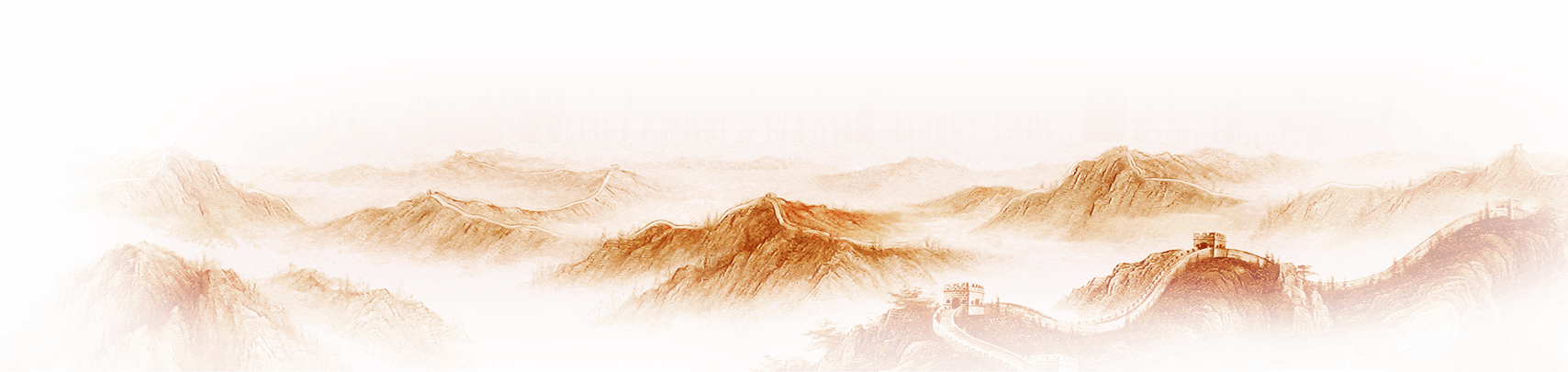 20XX.01.01
汇报人：XXX
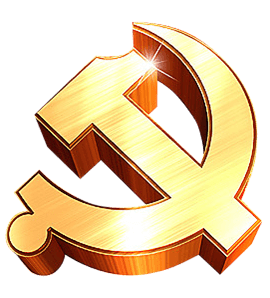 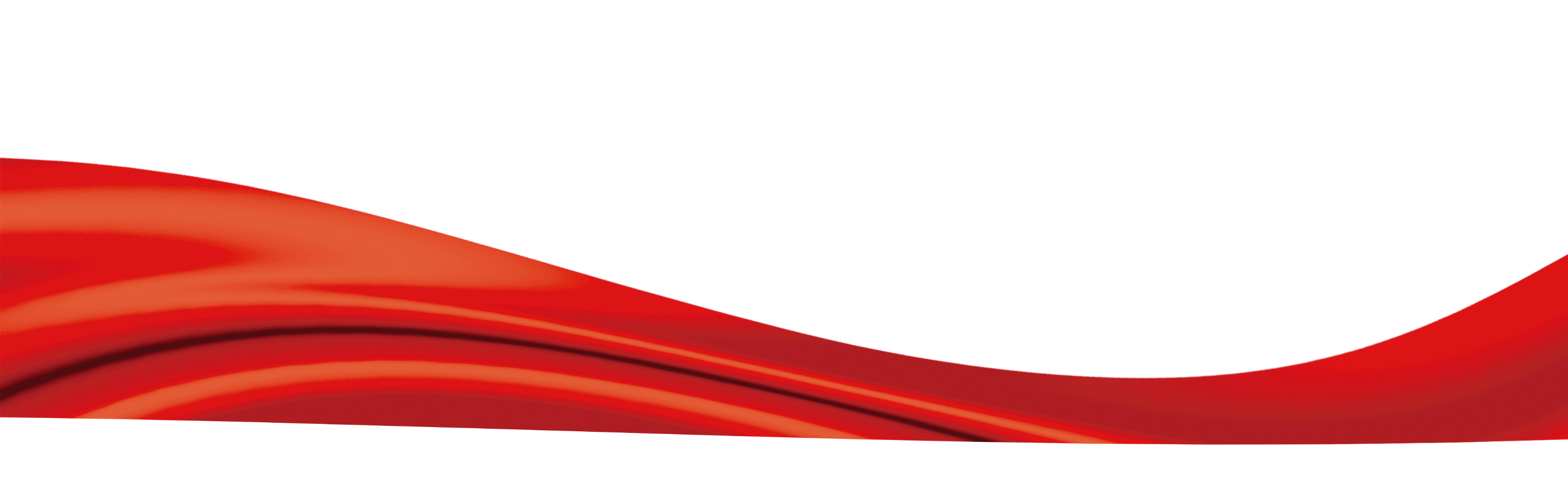